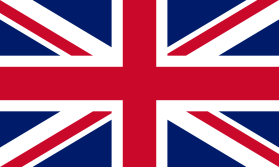 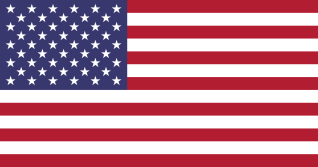 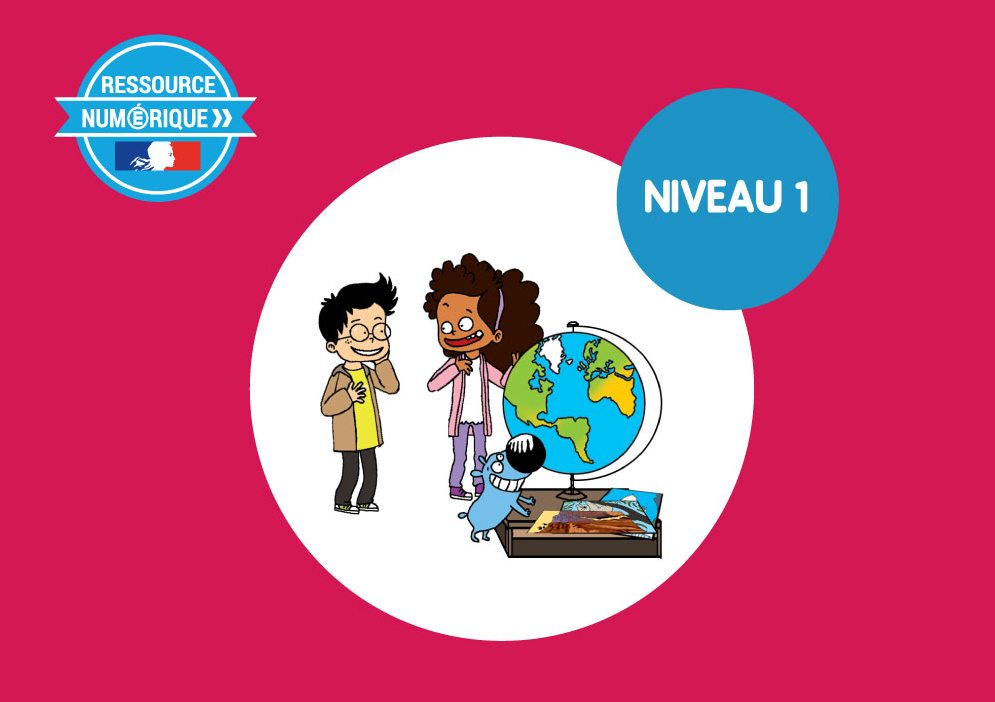 3- My town
3. 4- My new glasses
Step 1
Tongue Twister
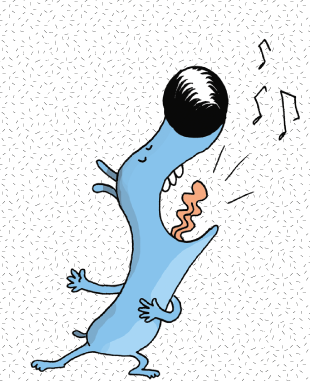 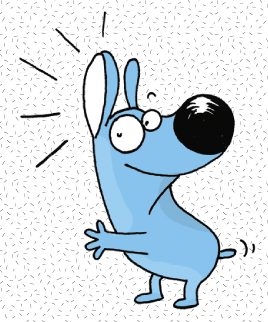 3.3 In the clothing store - step 2
Listen and repeat
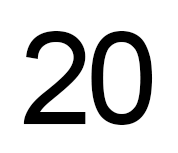 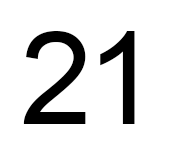 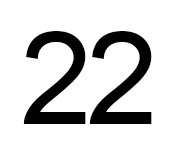 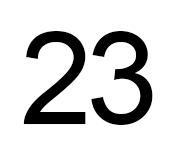 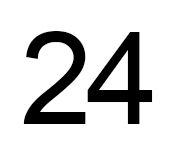 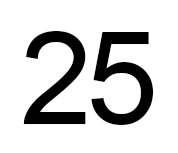 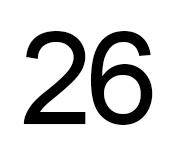 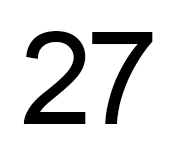 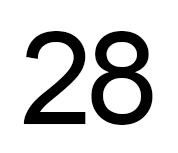 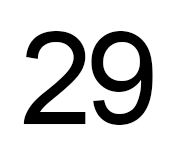 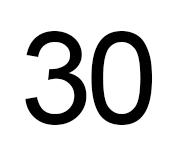 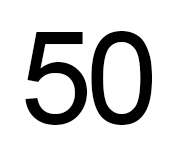 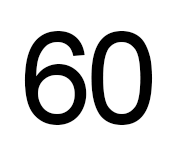 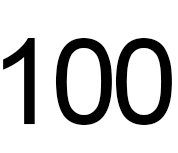 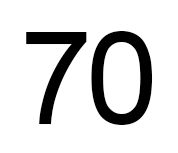 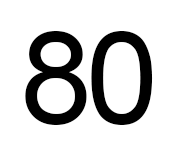 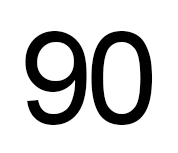 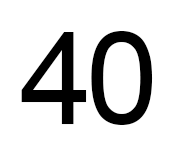 3.3 In the clothing store - step 2
What’s missing ?
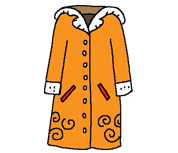 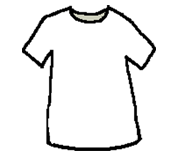 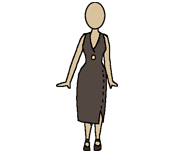 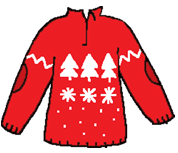 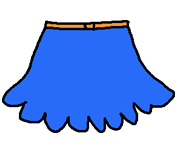 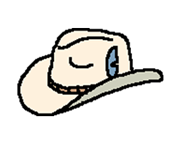 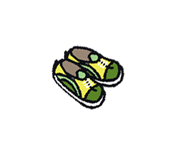 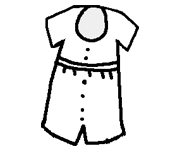 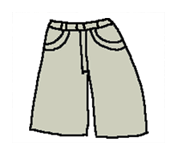 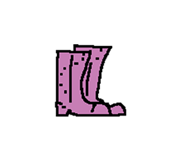 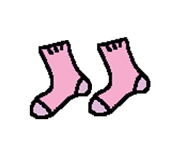 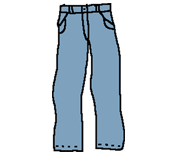 3.3 In the clothing store - step 2
What’s missing ?
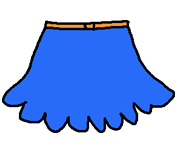 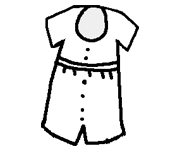 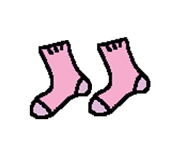 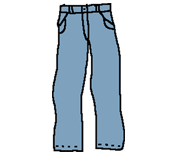 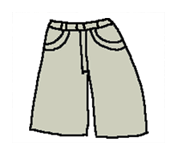 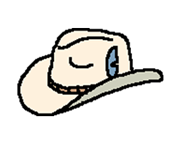 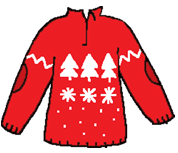 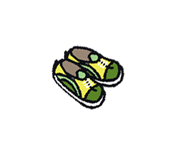 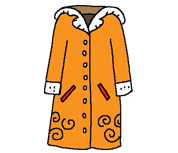 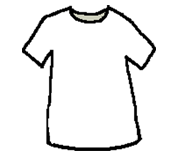 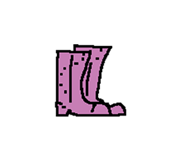 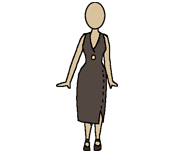 3.3 In the clothing store - step 2
What’s missing ?
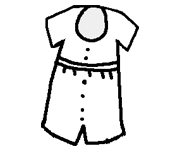 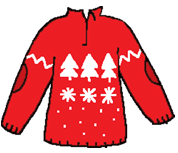 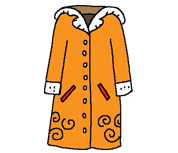 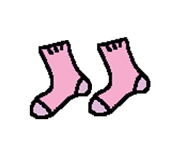 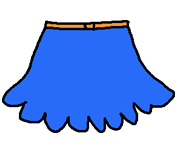 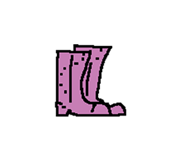 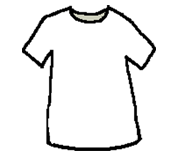 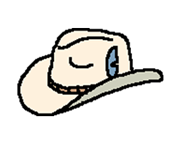 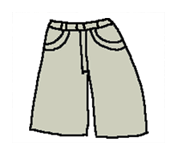 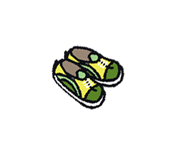 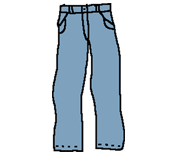 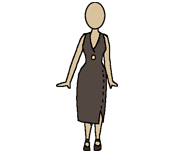 3.3 In the clothing store - step 2
What’s missing ?
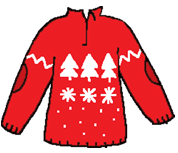 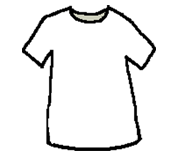 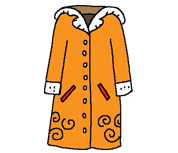 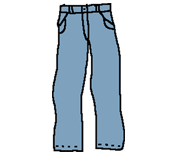 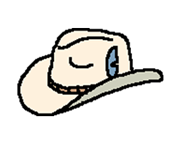 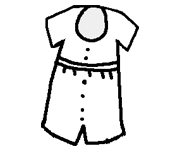 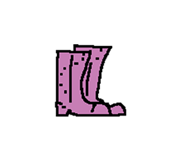 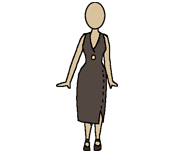 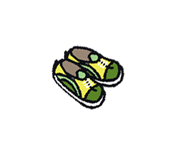 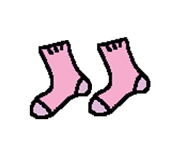 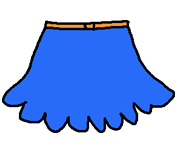 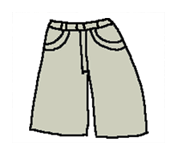 3.3 In the clothing store - step 2
What’s missing ?
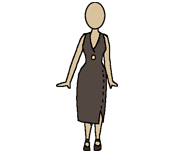 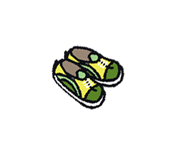 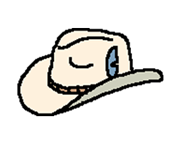 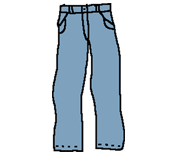 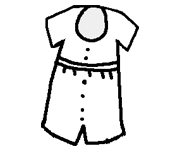 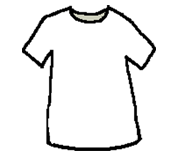 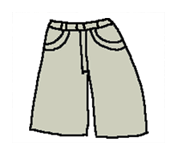 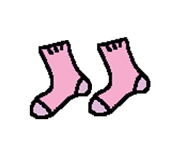 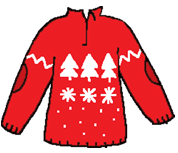 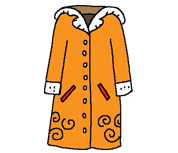 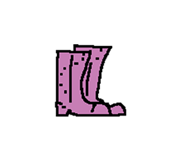 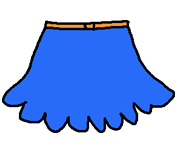 3.3 In the clothing store - step 2
What’s missing ?
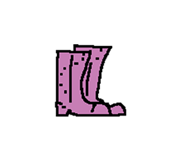 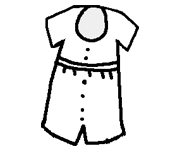 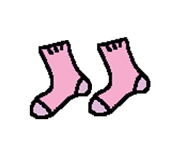 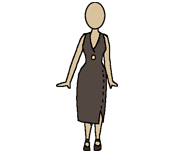 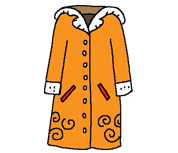 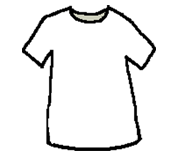 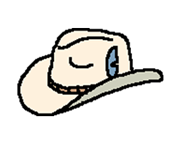 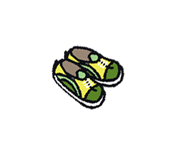 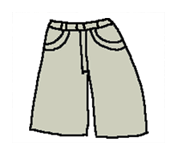 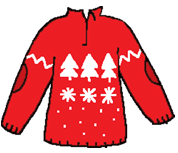 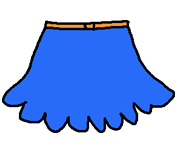 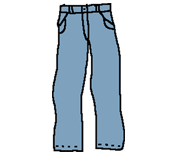 3.3 In the clothing store - step 2
What’s missing ?
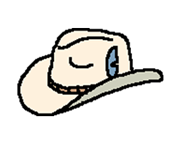 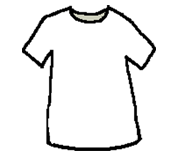 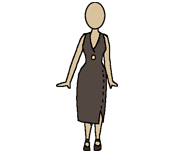 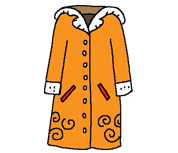 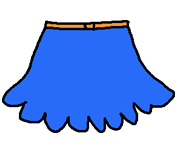 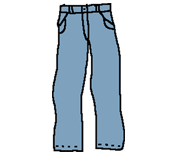 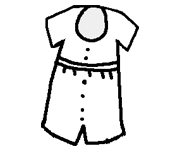 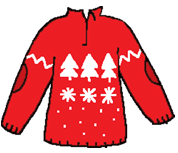 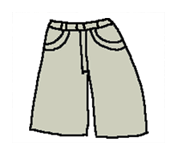 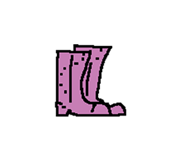 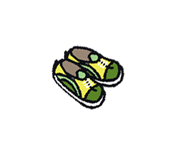 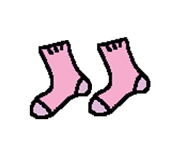 3.3 In the clothing store - step 2
What’s missing ?
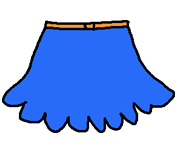 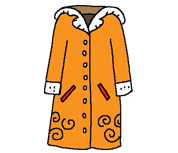 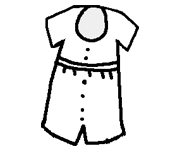 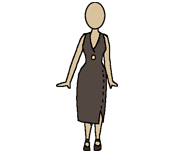 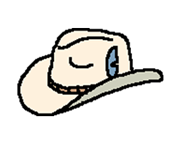 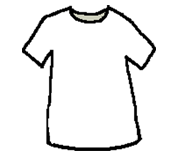 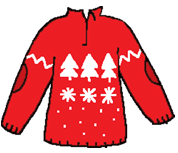 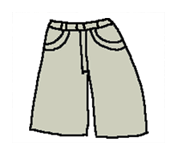 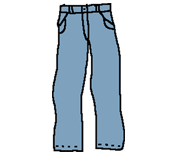 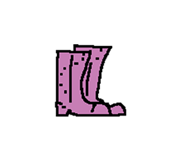 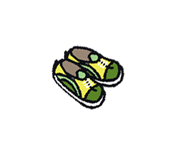 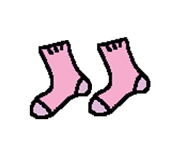 3.3 In the clothing store - step 2
What’s missing ?
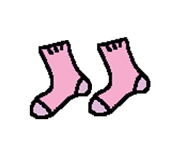 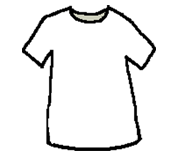 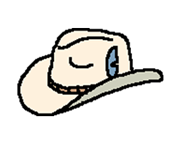 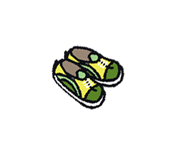 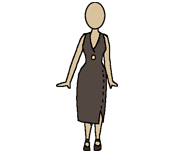 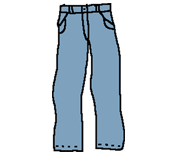 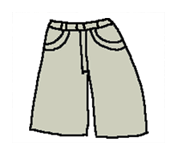 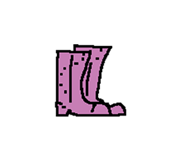 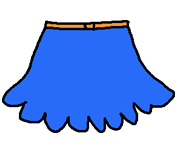 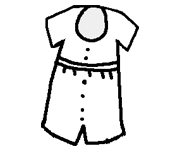 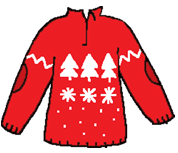 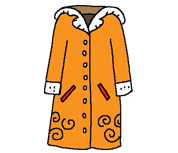 3.3 In the clothing store - step 2
What’s missing ?
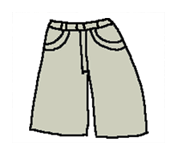 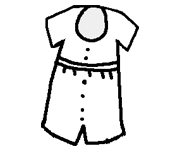 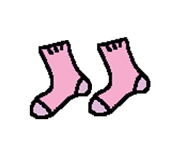 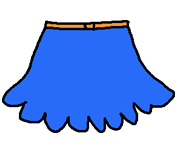 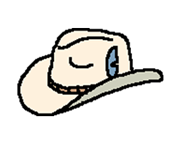 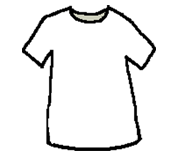 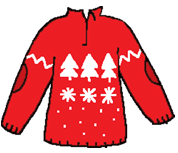 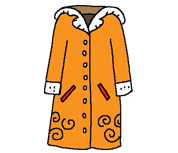 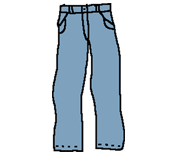 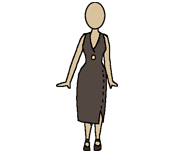 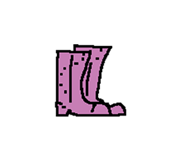 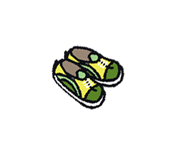 3.3 In the clothing store - step 2
What’s missing ?
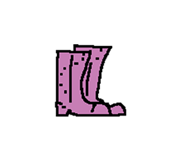 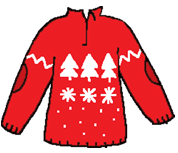 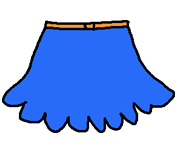 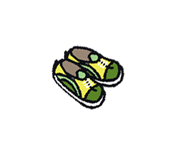 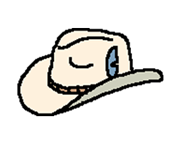 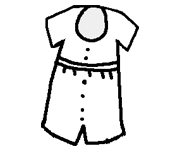 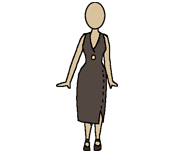 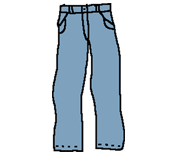 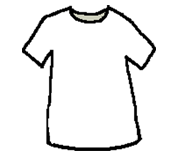 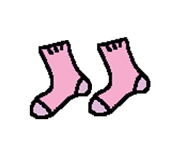 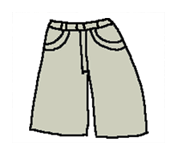 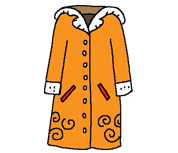 3.3 In the clothing store - step 2
What’s missing ?
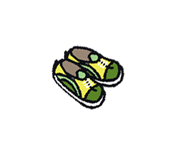 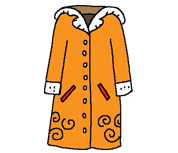 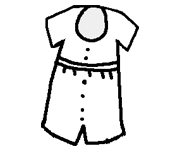 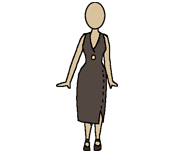 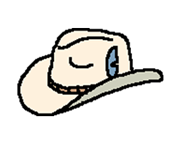 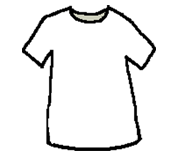 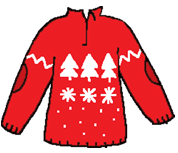 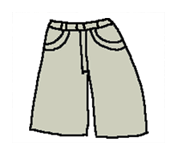 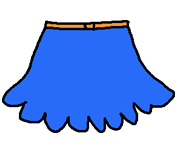 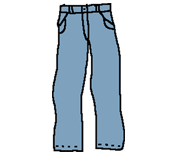 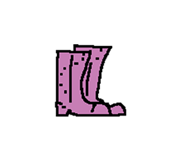 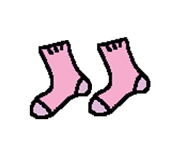 3.3 In the clothing store - step 2
Look and say what you can.
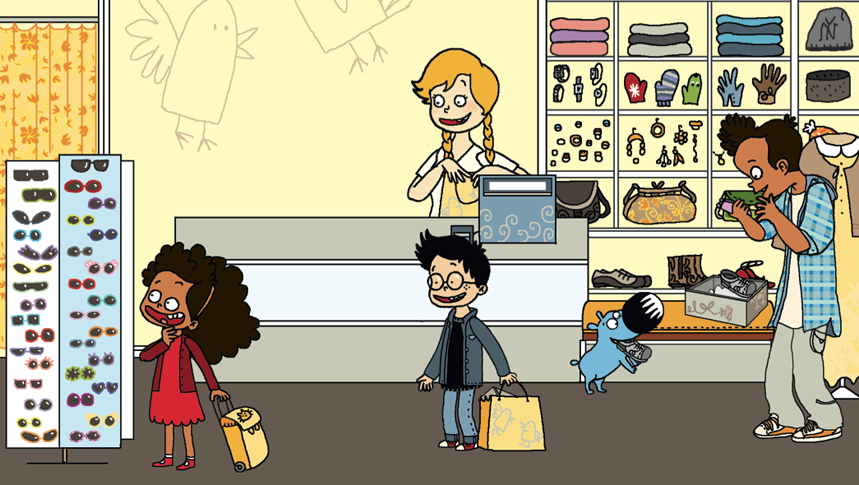 3.3 In the clothing store - step 2
Look, listen and describe.
3.3 In the clothing store - step 2
Listen and click on the right picture.
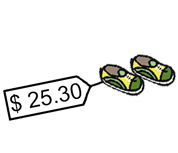 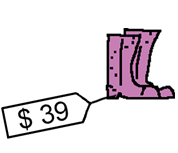 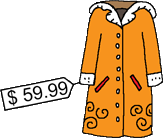 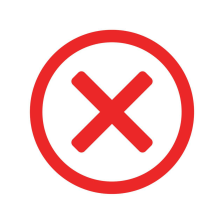 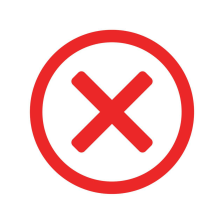 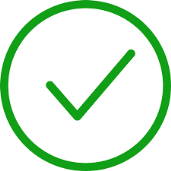 1/4
3.3 In the clothing store - step 2
Listen and click on the right picture.
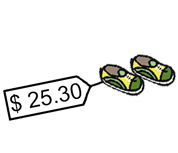 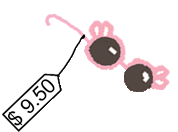 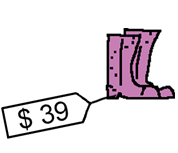 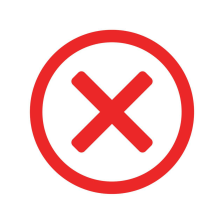 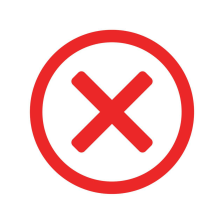 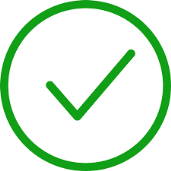 2/4
3.3 In the clothing store - step 2
Listen and click on the right picture.
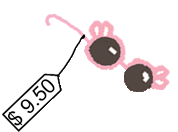 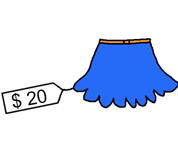 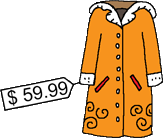 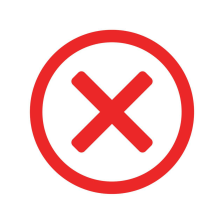 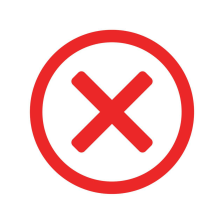 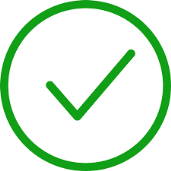 3/4
3.3 In the clothing store - step 2
Listen and click on the right picture.
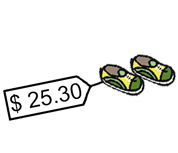 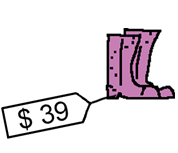 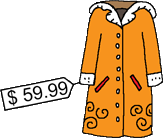 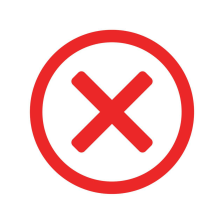 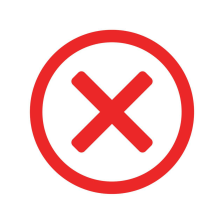 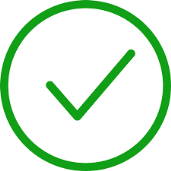 4/4
3.3 In the clothing store - step 2
Listen and click on the right picture.
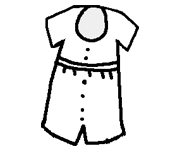 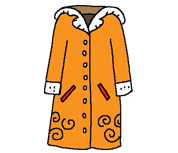 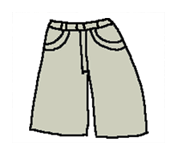 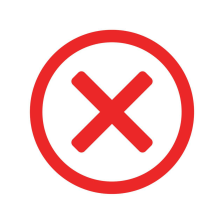 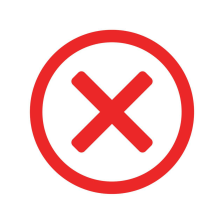 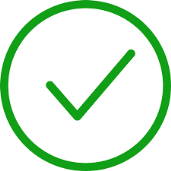 1/6
3.3 In the clothing store - step 2
Listen and click on the right picture.
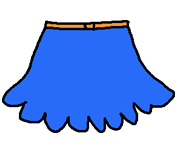 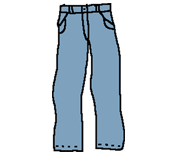 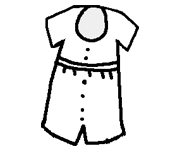 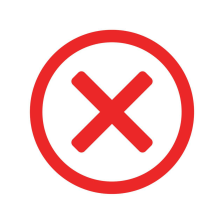 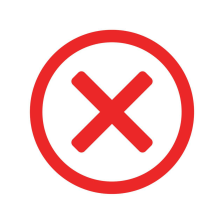 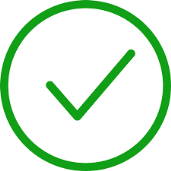 2/6
3.3 In the clothing store - step 2
Listen and click on the right picture.
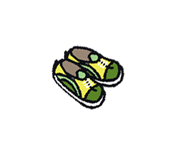 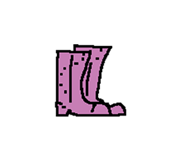 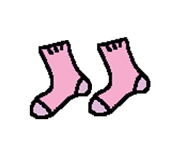 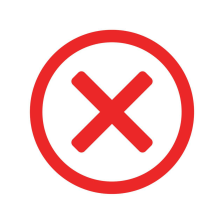 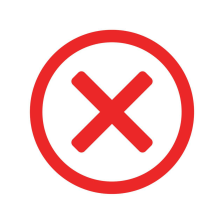 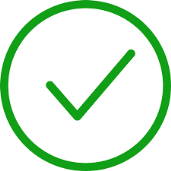 3/6
3.3 In the clothing store - step 2
Listen and click on the right picture.
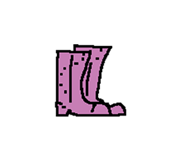 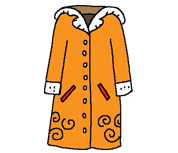 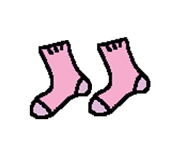 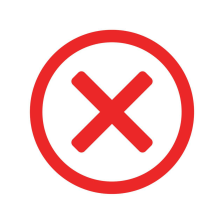 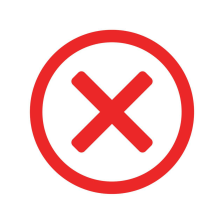 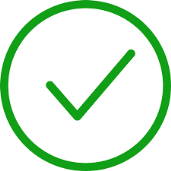 4/6
3.3 In the clothing store - step 2
Listen and click on the right picture.
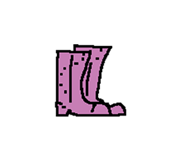 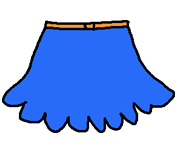 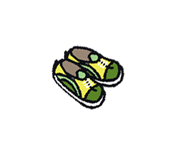 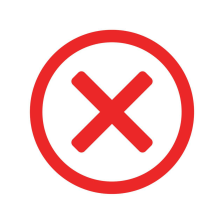 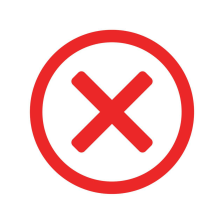 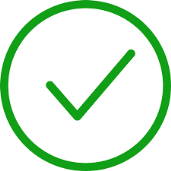 5/6
3.3 In the clothing store - step 2
Listen and click on the right picture.
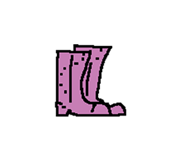 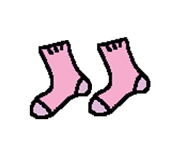 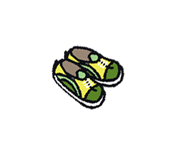 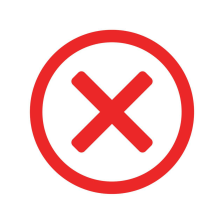 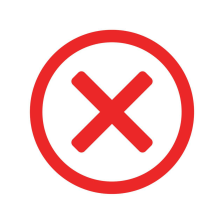 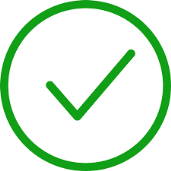 6/6
3.3 In the clothing store - step 2
What have we learned ?
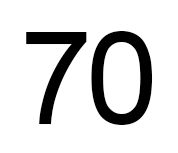 seventy
twenty
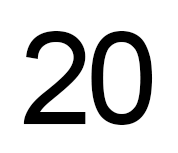 thirty
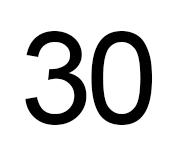 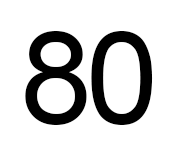 eighty
forty
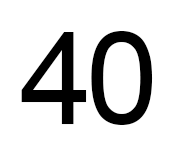 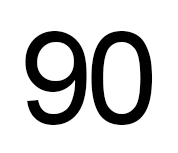 ninety
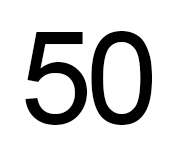 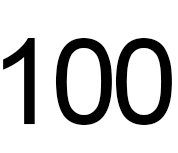 fifty
a hundred
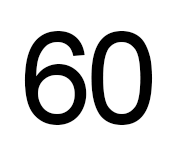 sixty
3.3 In the clothing store - step 2